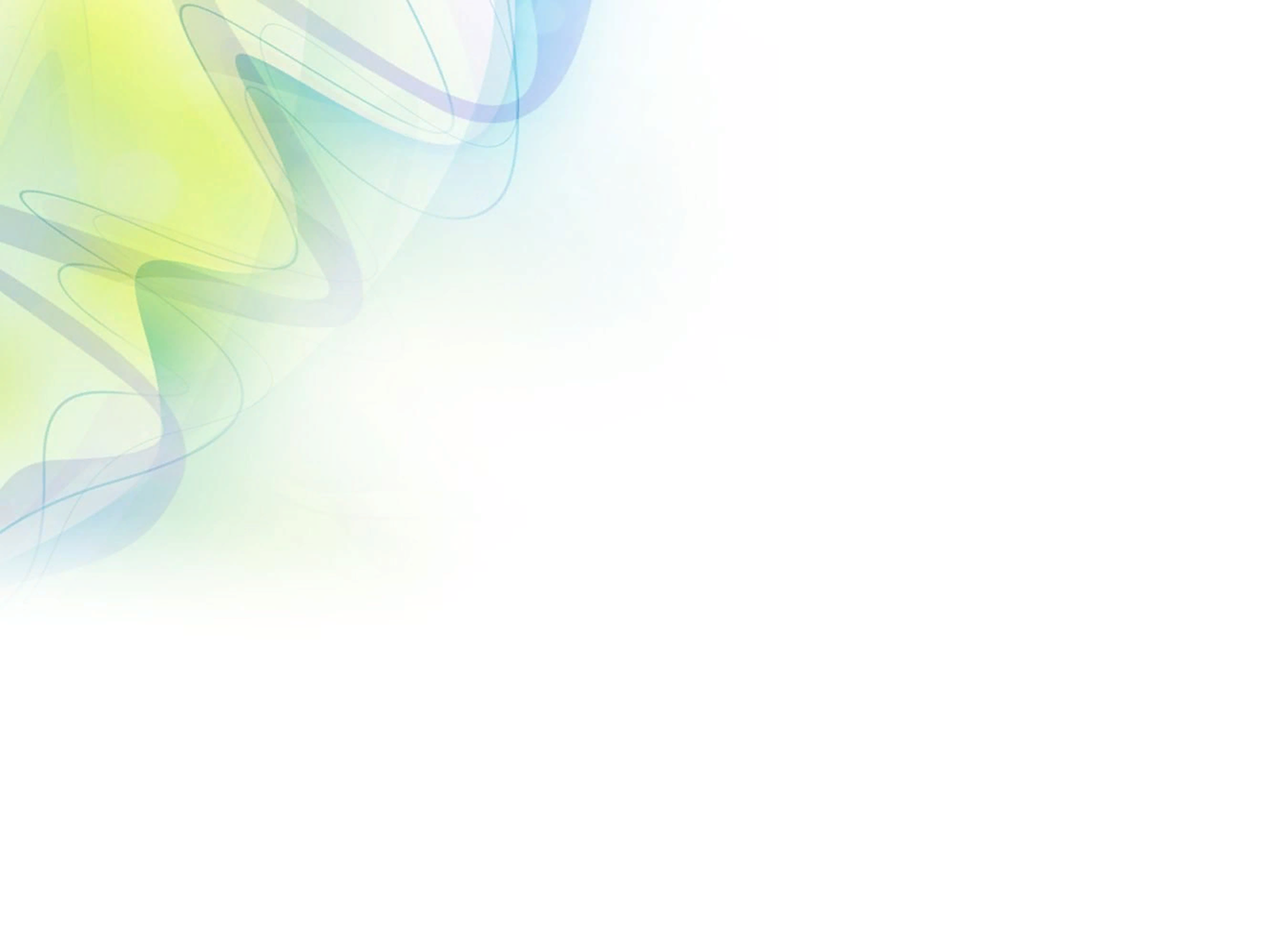 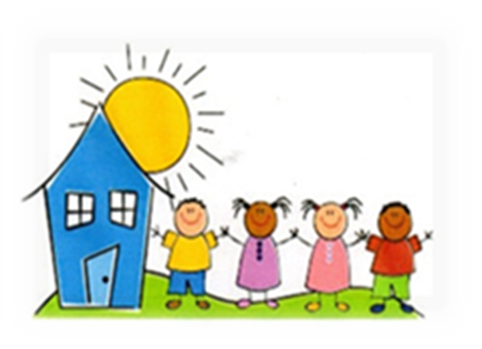 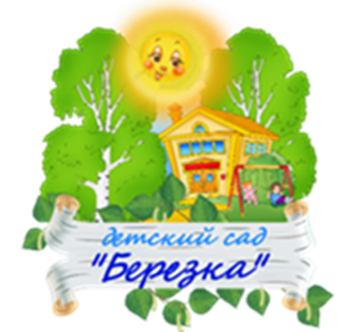 Қарағанды облысы білім басқармасының
Шахтинск қаласы білім бөлімінің
«Берёзка» бөбекжайы» коммуналдық
мемлекеттік қазыналық кәсіпорны
«Сырттай балабақша»
«Заочный детский сад»
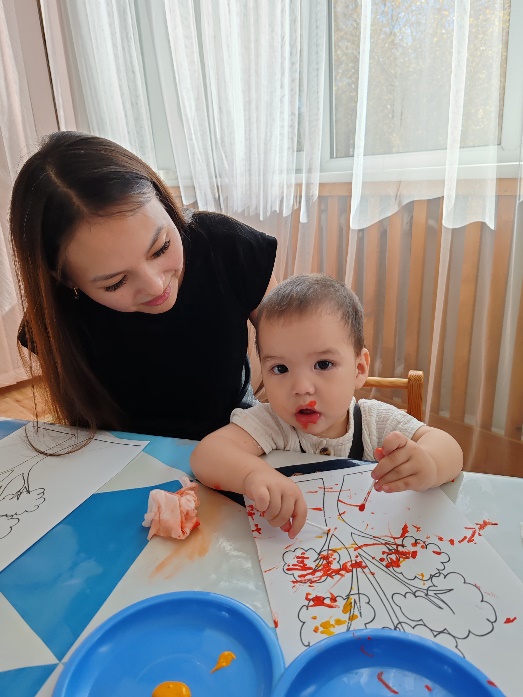 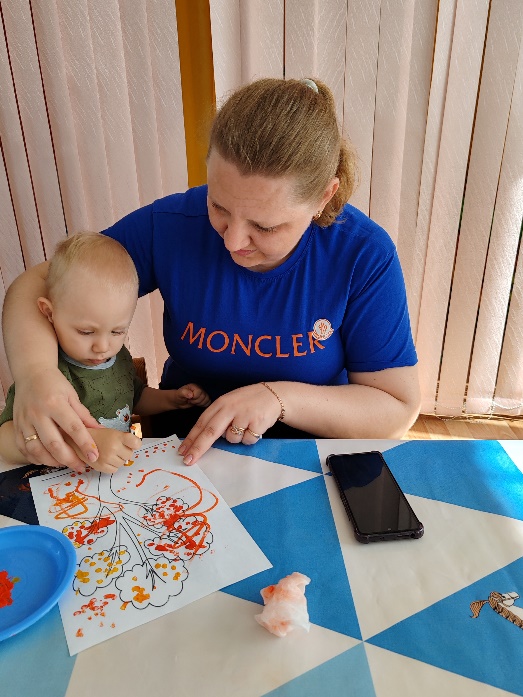 БАЛАЛАР ОЙЫНЫН ҚОЛДАУ
САЯХАТ-ОЙЫНЫ 
«ТАҢҒАЖАЙЫП СУРЕТТЕР»
ЦЕНТР ИГРОВОЙ ПОДДЕРЖКИ РЕБЕНКА
ИГРА-ПУТЕШЕСТВИЕ 
«ВОЛШЕБНЫЕ КАРТИНКИ»
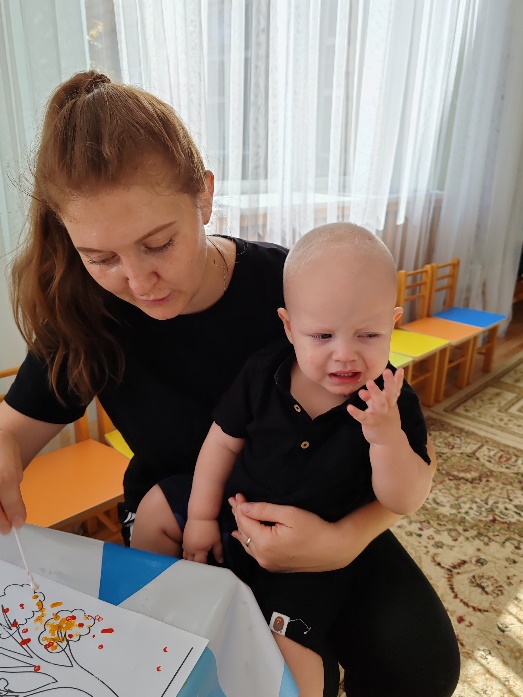 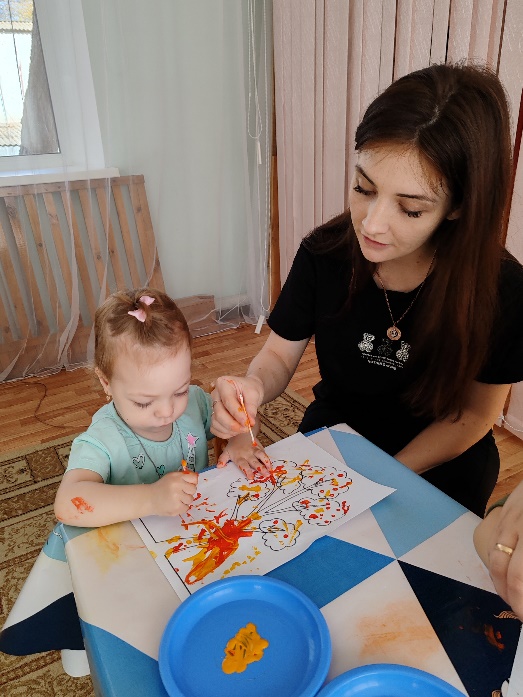 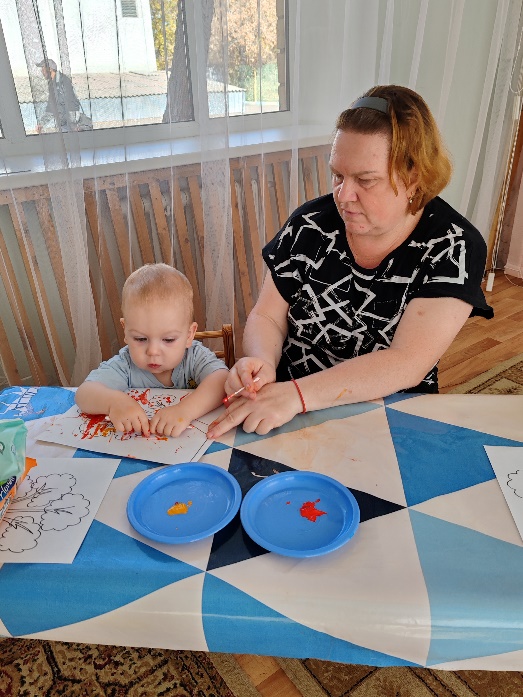